«Знание только тогда знание, когда  оно                        
                                                                                приобретено    усилиями твоей мысли,
                                                                                а не памяти».
                                                                                                                                                   Л.Н.Толстой
«Развитие логического мышления младших школьников при решении нестандартных задач»
Программа педагогических действий
изучение научной литературы по проблеме исследования и методики  исследования по выявлению развития логического мышления при решении нестандартных задач;
подборка нестандартных задач;
применение  нестандартных  задач  на уроках математики; 
обоснование  и экспериментальная  проверка  развития  логического мышления младших школьников при решении нестандартных задач;
Цель
активизировать мыслительную   деятельность младших школьников через развитие  логического мышления;
Задачи следует вводить в процесс обучения в определенной системе с постепенным нарастанием сложности, так как непосильная задача мало повлияет на развитие учащихся. 
Необходимо предоставлять ученикам максимальную самостоятельность в поиске решения задач, давать возможность пройти до конца по неверному пути, убедиться в ошибке, вернуться к началу и искать другой, верный путь решения. 
Нужно помочь учащимся осознать некоторые способы, приемы, общие подходы к решению нестандартных арифметических задач.
Памятка:
Если тебе трудно решить задачу, то попробуй: 
1. Сделать к задаче рисунок или чертеж; подумай, может быть нужно сделать на них дополнительные построения или изменить чертеж в процессе решения задач. 
2. Ввести вспомогательный элемент (часть); 
3. использовать для решения задачи способ подбора; 
4. переформулировать задачу другими словами, чтобы она стала более понятной и знакомой; 
5. раздели условие или вопрос задачи на части и реши ее по частям; 
6. начать решение задачи с «конца».
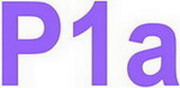 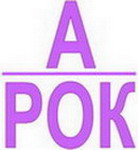 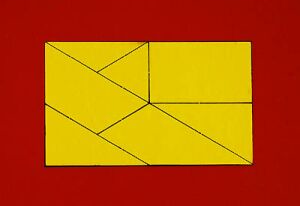 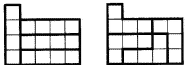 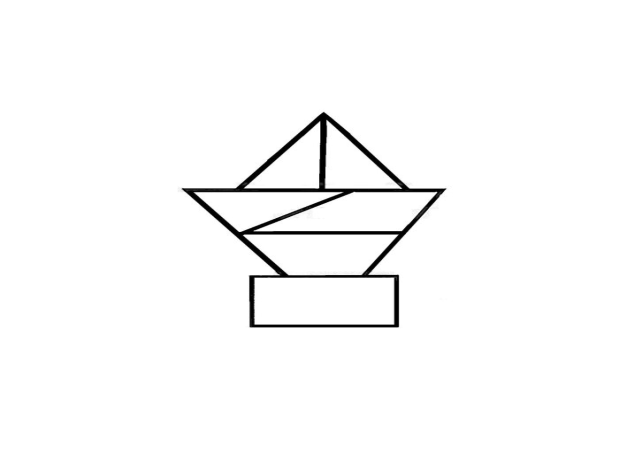 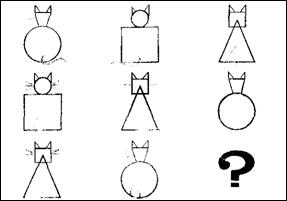 Диаграмма уровня развития логического мышления детей в первом классе.
Диаграмма качества выполнения олимпиадных (повышенной сложности) работ по   математике.